Elements make compounds
Substances

Miss Doig
Explosive experiment
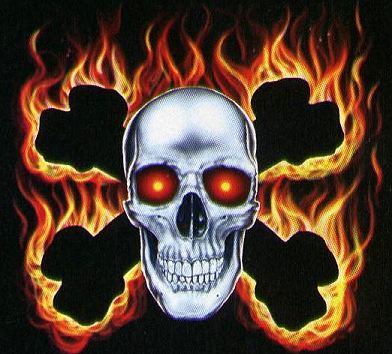 Goggles, bench mat, tongs, bunsen, lighter and magnesium.

CAREFULLY put magnesium in flame.
Making a compound
What energy is being released?
When magnesium is burned, energy is released as light.

Is there a new substance being formed? 
A new substance forms, it is white.

Is this new substance lighter or heavier?
-This new substance is heavier as there are two different elements in the substance, they are magnesium and oxygen.
Elements make compounds
When elements join to make a compound, energy is released and a new substance is formed.
A word which means ‘energy released’ is exothermic.


What do you think endothermic means?
Naming Compounds
Substances
Elements and symbols that you should know:
Oxygen
Fluorine
Neon
Magnesium
Aluminium
Silicon
Phosphorus
O
F
Ne
Mg
Al
Si
P
Hydrogen
Helium
Lithium
Beryllium
Boron
Carbon
Nitrogen
H
He
Li
Be
B
C
N
This happens with the following elements:
H2
N2
O2
These elements always go around in pairs.  For example, hydrogen looks like this:
If two identical elements combine then the name doesn’t change.
.e.g. oxygen + oxygen  oxygen
Sodium + chlorine

Magnesium + fluorine
When two elements join the name ends with ____ide

e.g. Magnesium + oxygen 		magnesium oxide
When three or more elements combine and one of them is oxygen the ending is _____ite or ________ate

e.g. Copper + sulphur + oxygen	            Copper sulphate
Calcium + carbon + oxygen

Potassium + carbon + oxygen

Sodium + sulphur + oxygen
This powerpoint was kindly donated to www.worldofteaching.com




http://www.worldofteaching.com is home to over a thousand powerpoints submitted by teachers. This is a completely free site and requires no registration. Please visit and I hope it will help in your teaching.